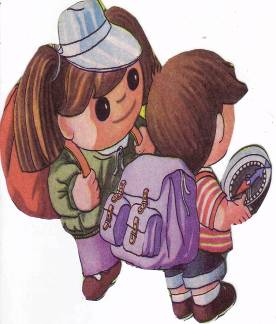 ?
Семинар-практикум «Экологический мост»
Природа – это то, что ближе и 
доступнее пониманию маленького 
человека.
Не то, что мните вы, - природа.
Не слепок, не бездушный лик.
В ней есть душа, в ней есть свобода, 
В ней есть любовь, в ней есть язык.                       
                          Ф.Тютчев
ГЛАВНАЯ ЦЕЛЬ: Развивать творческий потенциал педагогов, их компетентность в сфере экологии; повысить  профессиональное мастерство педагогов и эффективность их процессуальной деятельности.
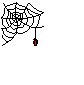 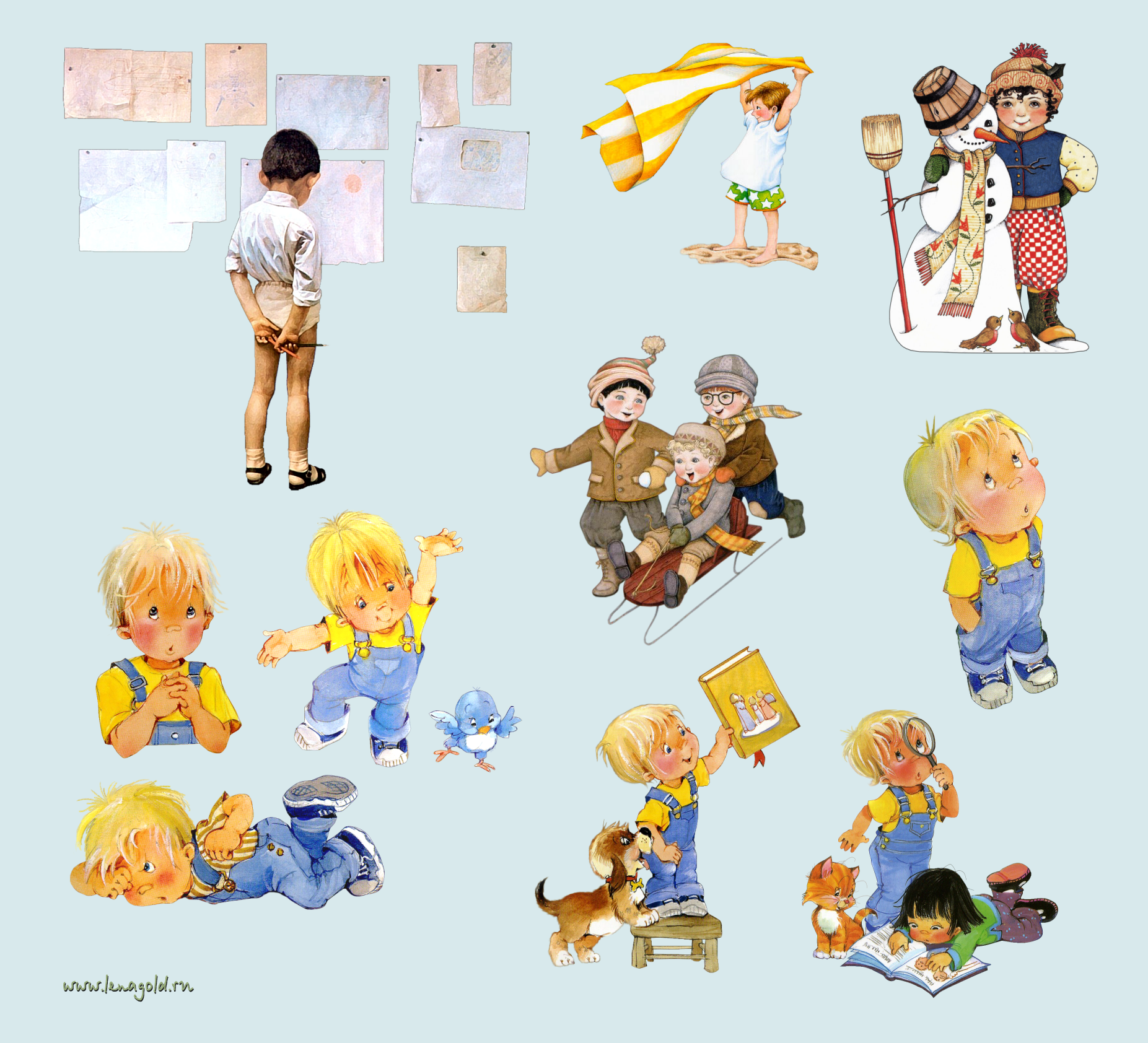 ЗАДАЧИ:1. Выявить имеющиеся знания у педагогов по вопросам экологии (явления живой и не живой природы, растения, животные); 2. Умение использовать полученные знания о природе в разных видах деятельности; 3. Развивать познавательный интерес у педагогов;4. Воспитывать любовь к природе.
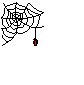 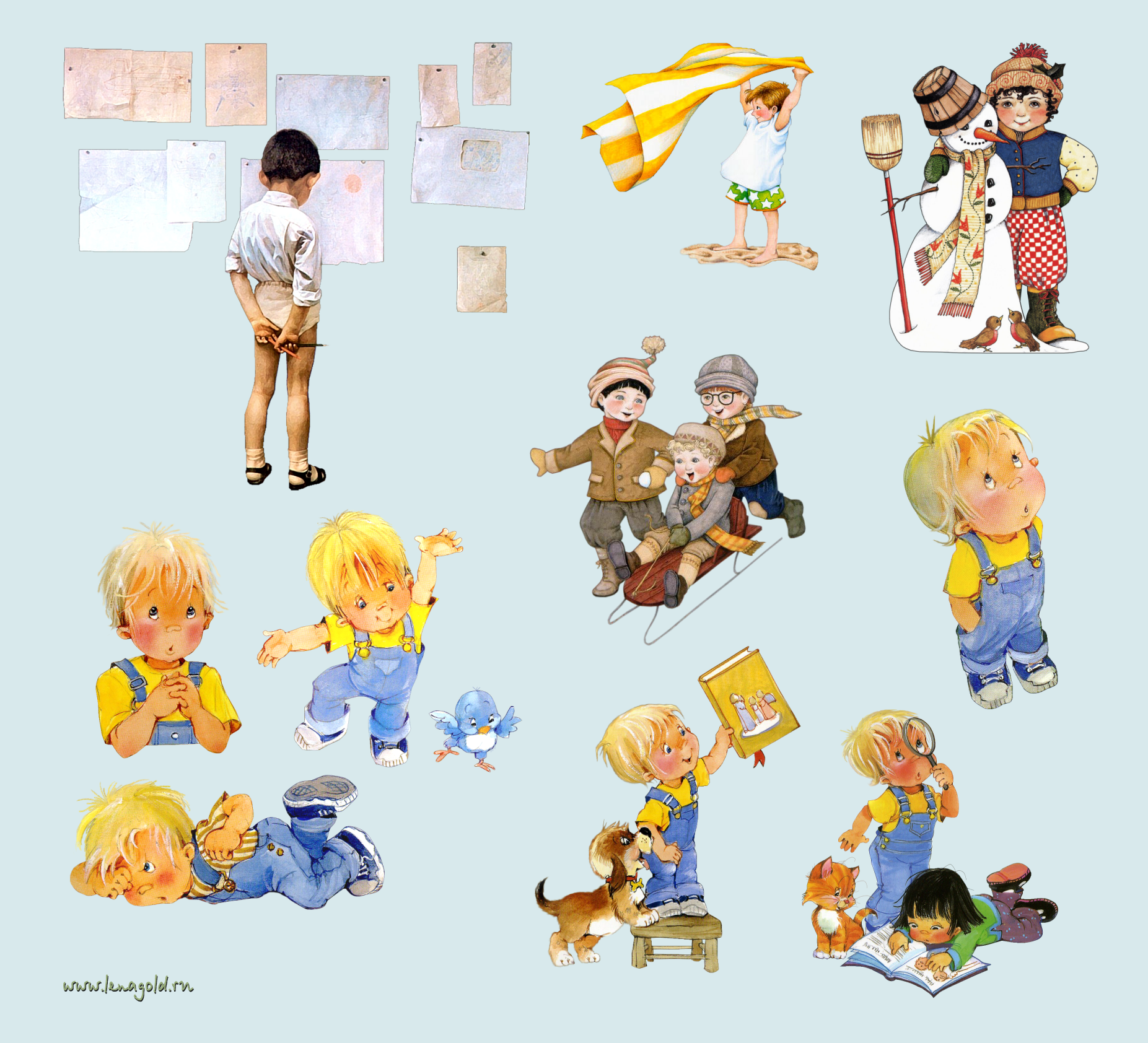 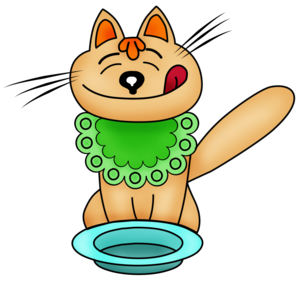 Что такое экология?
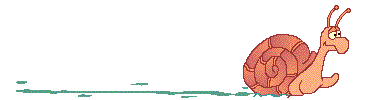 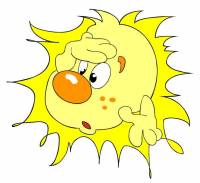 Блиц – конкурс  “Как растения и животные предсказывают погоду”
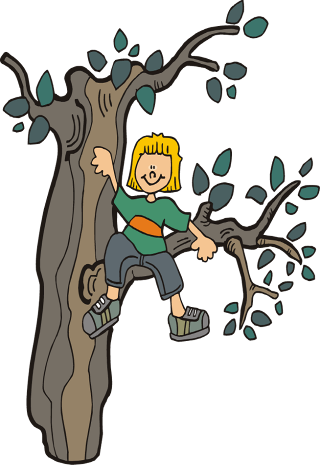 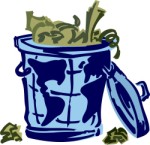 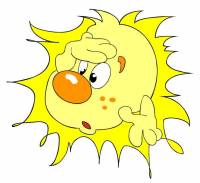 ”
Решение 
педагогических ситуаций
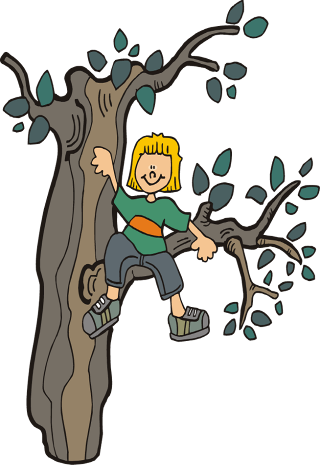 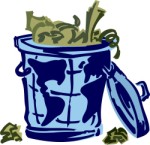 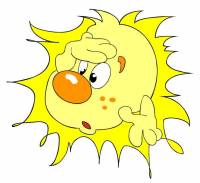 Загадки
 на тему:
 «C днем рождения, земля!»
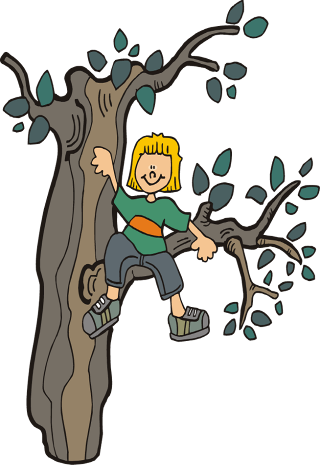 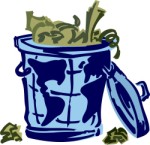 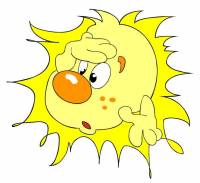 Творческий конкурс
(нарисовать пословицу так, чтобы противоположная команда смогла бы ее “отгадать”)
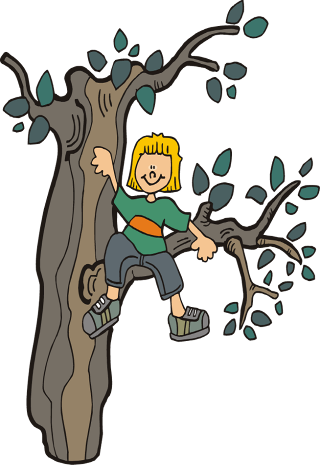 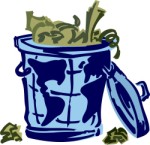 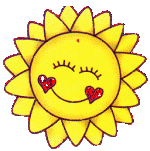 «МУЗЫКАЛЬНАЯ ПАУЗА»
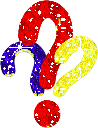 ИСПОЛНИТЬ ОТРЫВОК ИЗ ПЕСНИ  О ПРИРОДЕ.
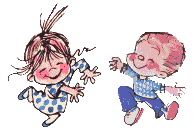 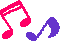 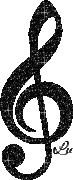 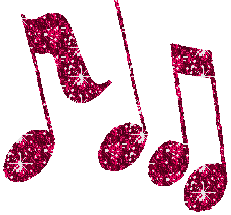 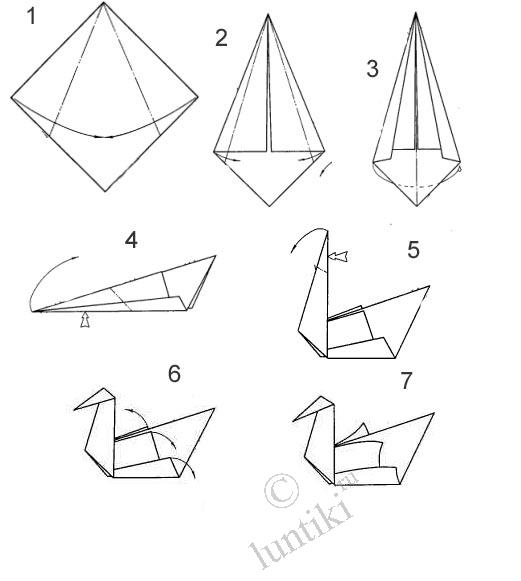 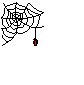 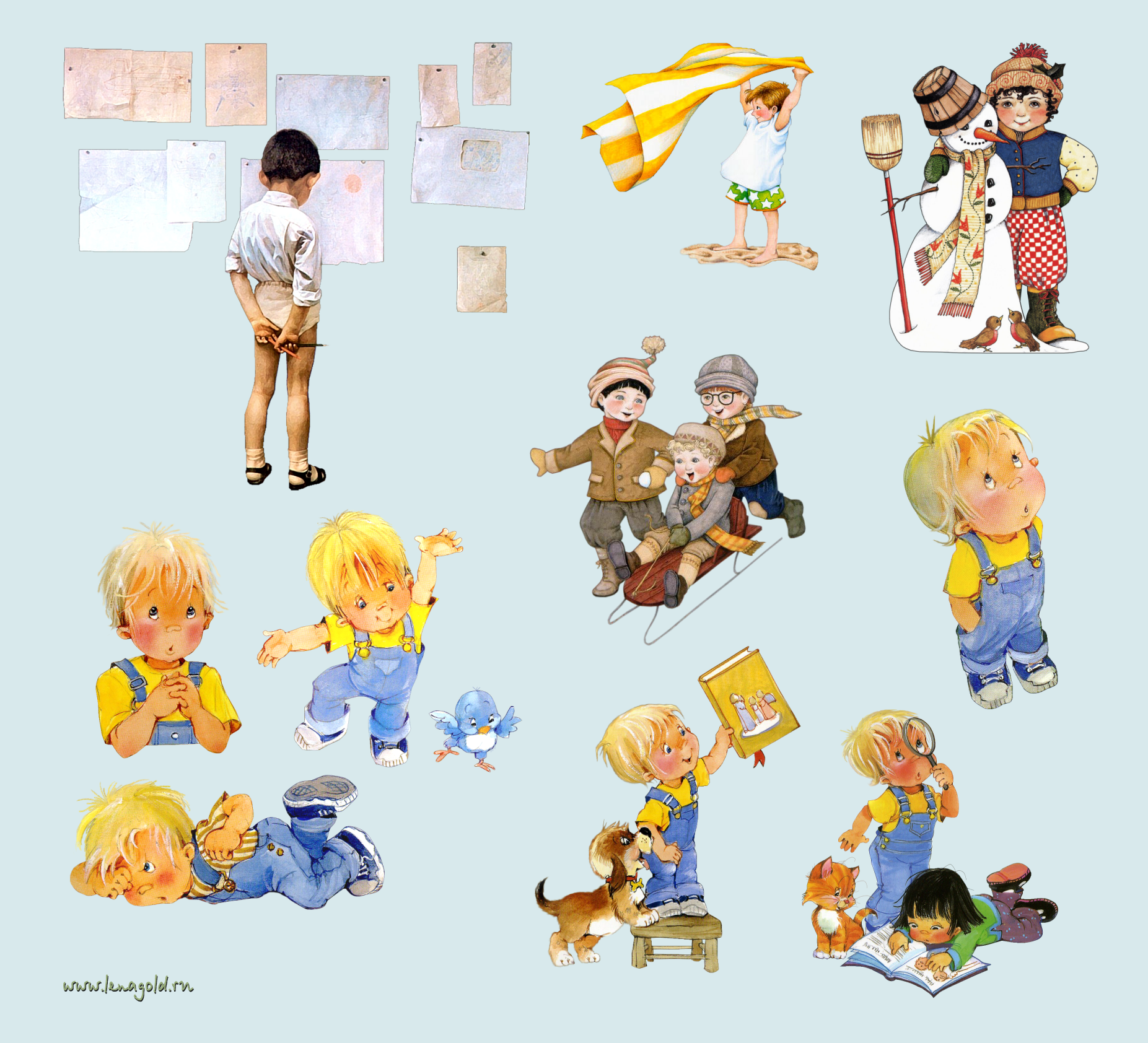 Спасибо завнимание!
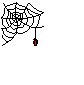 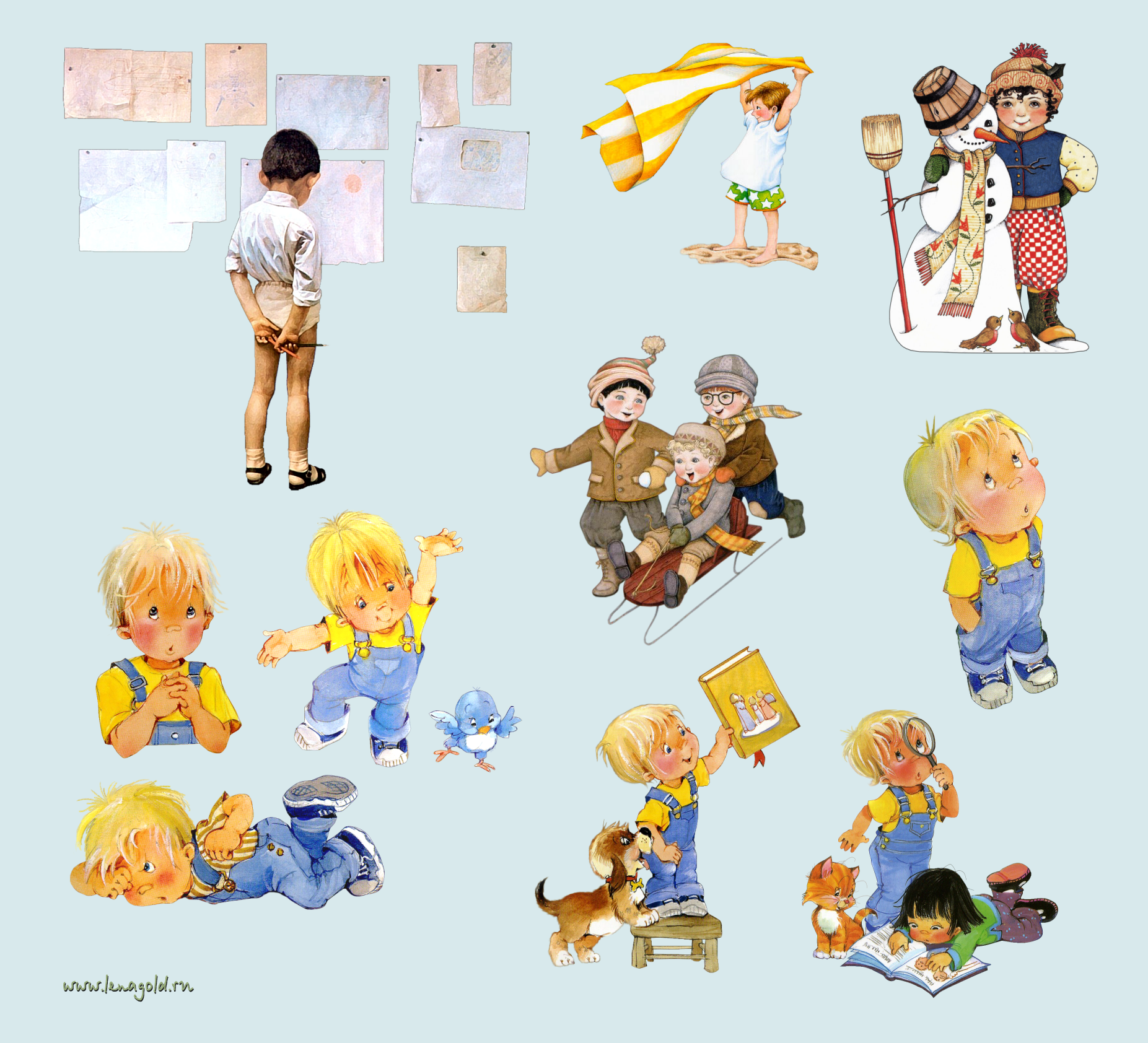